VUWANI CURRICULUM AND INFRASTRUCTURE  RECOVERY PLAN
PRESENTATION TO THE PORTFOLIO COMMITTEE ON BASIC EDUCATION


ACTING HoD: Limpopo Department of Education 
Ms NB Mutheiwana

24 MAY 2016
PRESENTATION OUTLINE
BACKGROUND
AFFECTED SCHOOLS
ESTIMATED COST FOR INFRASTRUCTURE RECOVERY
SUMMARY OF AFFECTED SCHOOLS
CONSULTATIONS – DONORS /  PARTNERSHIP
INFRASTRUCTURE RECOVERY
STAKEHOLDER ENGAGEMENTS
INTERVENTIONS
MONITORING BACK TO SCHOOL 
PROGRESS IN THE DELIVERY OF MOBILE CLASSROOMS
2
BACKGROUND
The application by the Masia Traditional Council to set aside the Municipal Demarcation Board’s(MDB) decision on the establishment of the new Municipality in the Vhembe District was dismissed by the Limpopo High Court on the 29 April 2016.
The Pro-Makhado Task Team and Traditional Leaders addressed the Community on the 1st May 2016 at the Vuwani Sports Ground, and resolved to disband the Task Team.
A wave of violent unrest exploded in the Mashau, Masakona, Doli, Masia, Bungeni and Vyeboom areas, in the form of:-
Blocking of roads with tree trunks, rocks, stones and pipes;
Damaging and burning of government properties (mainly Schools and Motor Vehicles);
Attacking and ambushing the Police Vehicles patrolling the area;
Attacking motorists; and
Targeted attacks to specific community members and Councillors.
3
BACKGROUND
Three National Ministers (CoGTA, State Security) and SAPS (Deputy Minister) were mandated by the Cabinet to stabilize the situation.
They met with the MECs for COGHSTA, Education and Public Works including Councillors of Vhembe District Municipality on the 5th May 2016.
The Mayors of Makhado and Thulamela were in attendance in all meetings.
Ministers and the MECs resolved to hold further engagements with Community Structures and mandated the provincial Technical Team led by the Acting DG to develop a stabilization plan.
4
DECLARATION OF THE LOCAL STATE OF DISASTER
The Executive Mayor  of Vhembe has signed the Notice in terms of section 55(1)-(5) read together with section 23 (1) of the Disaster Management Act 57 of 2002 on the 10th May 2016.
Provincial Executive Council endorsed the decision on the
     11th May 2016 and directed that emergency funding be       released for immediate requirements. 
Disaster assessment Team established and a draft report to be submitted by 20th May 2016
 A process to secure emergency funding is underway.
VHEMBE POST PROTEST RECOVERY PLAN
BACKGROUND
The following  circuits are affected : 
Vhuronga 2 (affected by burning), Vhuronga 1, Luvuvhu, Hlanganani South, Hlanganani North, Malamulele West and Malamulele Central (52 827 learners from 102 schools affected – this number is for learners from schools that were vandalised and those that were not vandalised/burned but learners and teachers were intimidated and stopped from going to school).
The protest centred around municipal demarcation issues.
Both primary and secondary schools were affected since protest leaders declared a total shutdown.
Teaching and learning was set back since the 2nd of May 2016, and this also affected the writing of Preparatory Exams in Grade 12 and other forms of assessment from Grade 1 to 11.
6
Stabilization Plan for Education Department
A preliminary assessment of the infrastructure damages caused to schools in the Vuwani has been done based on information received from the District and will have to be verified by the professional assessment team.  The following table (Table 1) provides details of the 27 schools affected (vandalised): information as of 9th May 2016:
ESTIMATED COST FOR RECOVERY - INFRASTRUCTURE
8
ESTIMATED COST FOR RECOVERY - INFRASTRUCTURE
New mobile classrooms
Number of classrooms required 			No.76 Purchased cost, mobile classrooms 			R 245, 000.00 
Delivery cost per classroom 			R 31, 000.00
Total			R27.2m (VAT INC)
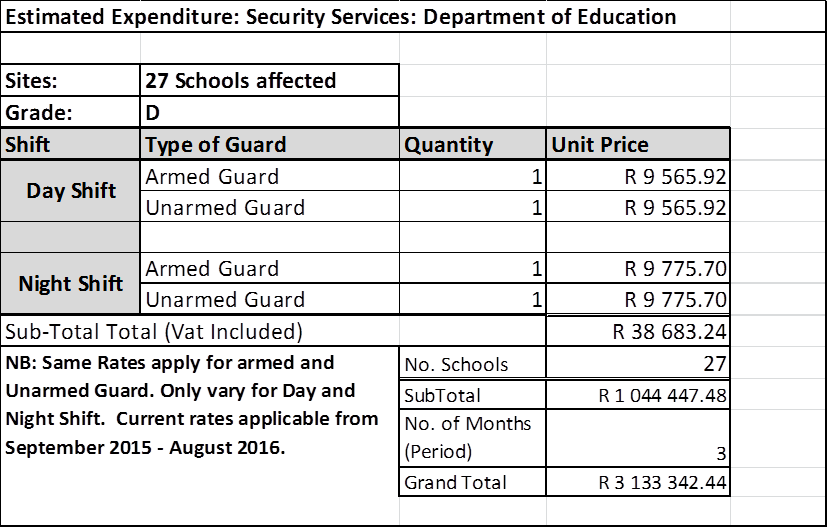 9
LTSM and tools of trade:
Pupils 					10, 000
Learner desks and chairs 			R1000.00 pair
Text books replacement 			R100.00
Subjects per learner.				7 (to be verified)
Printers 2 per school at 			R15, 000,00 each
Schools affected 				27
Computers 2 per school at 			R10, 000each
Photocopy machines				R17, 000 each
Total damages 				R18.809m
10
SCHOOL FURNITURE NEEDS
11
SUMMARY OF SCHOOLS THAT WERE VANDALISED/BURNED
12
CONSULTATIONS  - POSSIBLE PARTNERSHIP
13
CONSULTATIONS  - POSSIBLE PARTNERSHIP
14
INFRASTRUCTURE RECOVERY PLAN CONT…
Procurement  / Relocation of Mobile classrooms.
76 mobile classrooms are readily available from 4 service providers costing R22.4m (to be negotiated)
 	National Treasury through the Provincial Treasury 	concurred with the emergency procurement, 	in 	deviating from the normal procurement 	process, 	given amount.
Delivery started on 17 – 20 May 2016 as confirmed by Service Providers.
350 single desks and 220 double desks secured from the contracted service providers and delivery will start as soon as the mobiles are installed.
15
INFRASTRUCTURE RECOVERY PLAN
Additional 326 double and 1 260 single identified from non-contracted service providers (deviation to be applied in this regard to procure from them)
Control Works Inspectors together with COGTA Disaster Team will assess the actual extent of damage on 20 May 2016.
Cleaning of the schools, rubble removal and clearing of ground for mobile classes started 17 May 2016 and Parolees were utilised in this regard as well as EPWP workers.
Some Parents and SGBs of affected schools formed part of the cleaning Team.
16
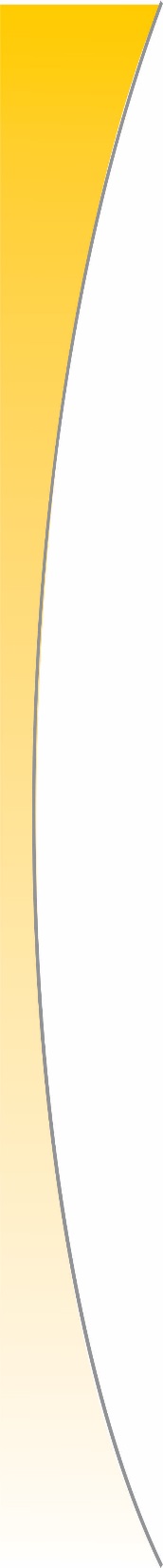 Stakeholder engagement plan
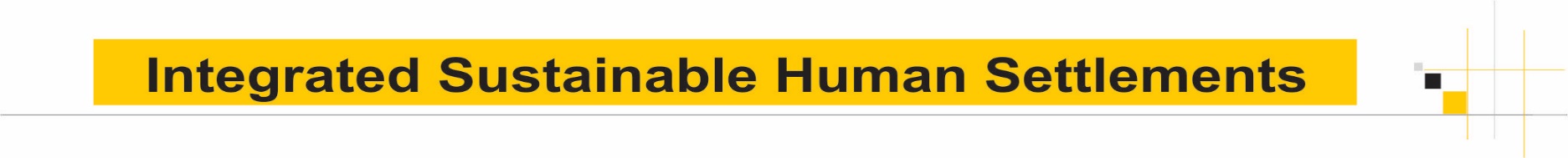 17
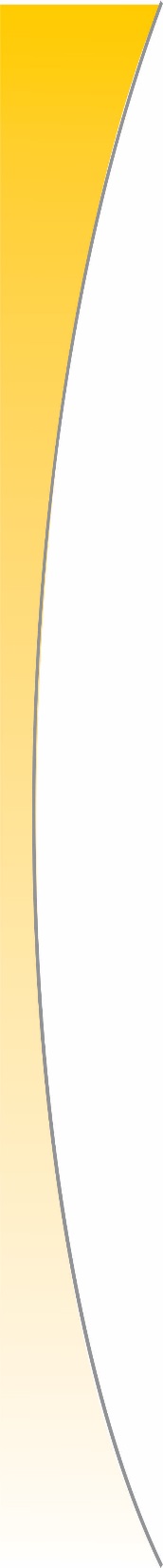 Stakeholder engagement plan CONT…
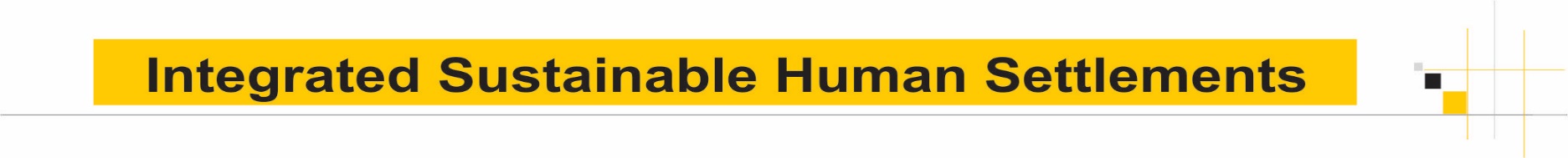 18
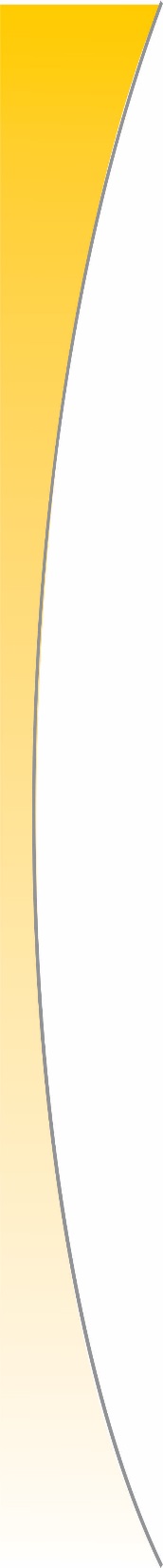 Stakeholder engagement plan CONT…
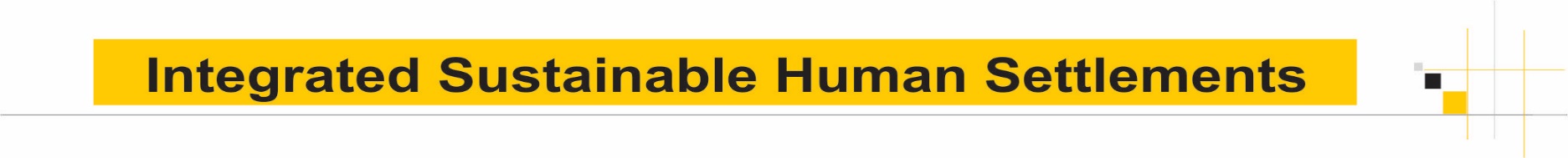 19
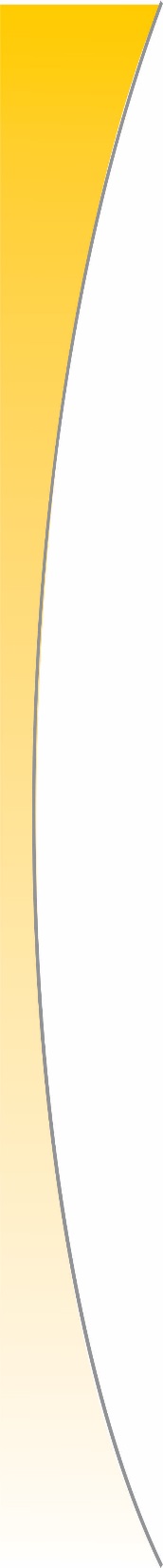 Stakeholder engagement plan CONT…
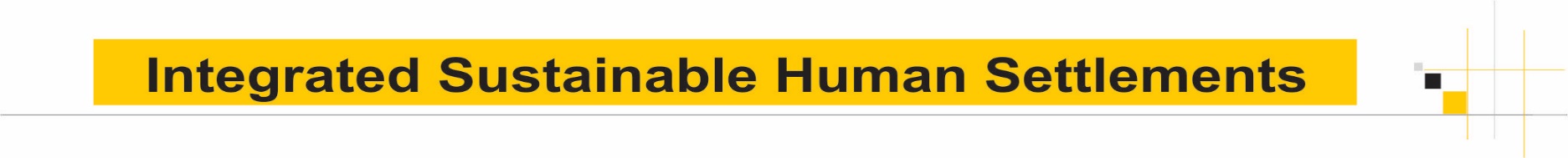 20
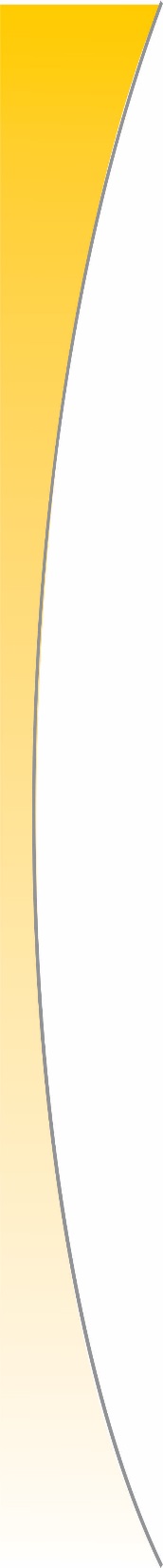 Stakeholder engagement plan cont…
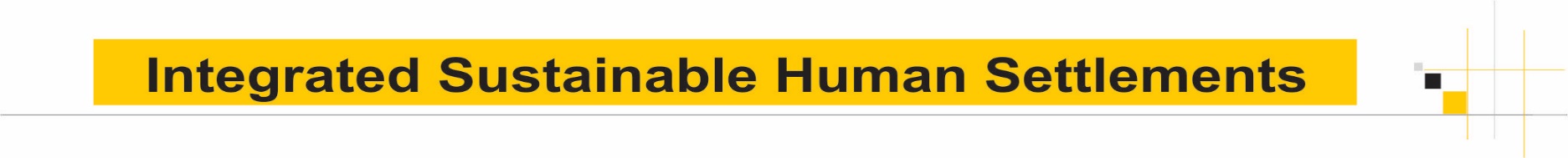 21
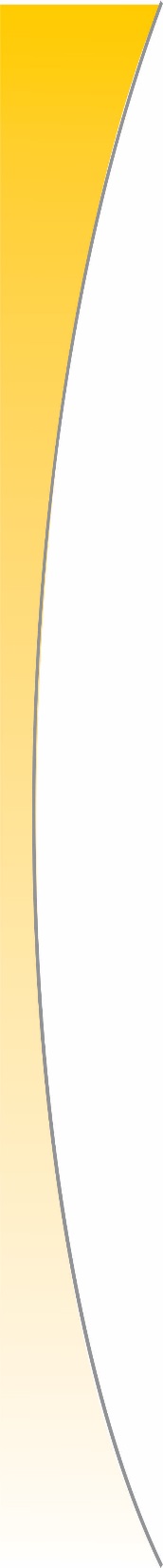 Stakeholder engagement plan cont…
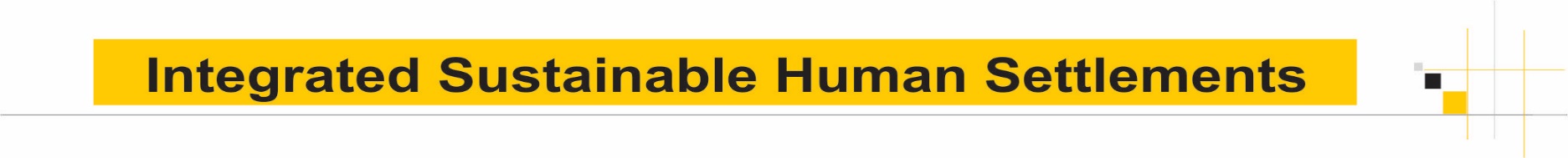 22
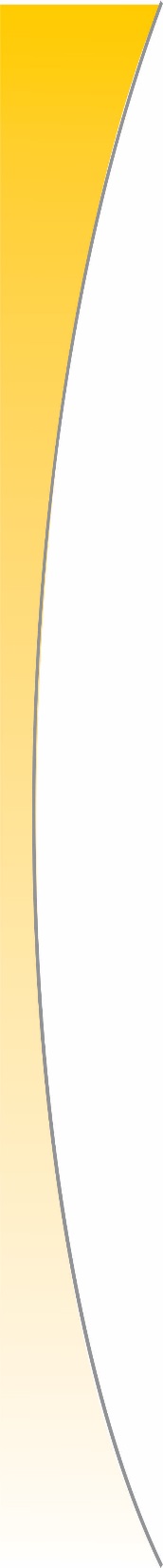 Stakeholder engagement plan cont…
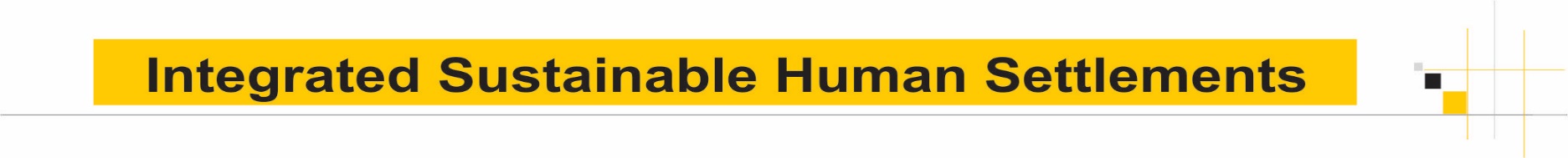 23
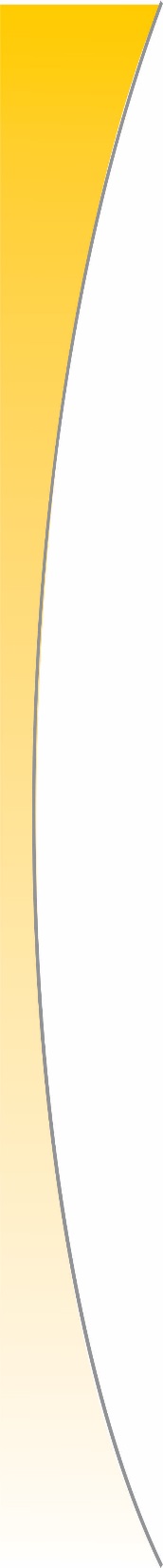 Stakeholder engagement plan cont…
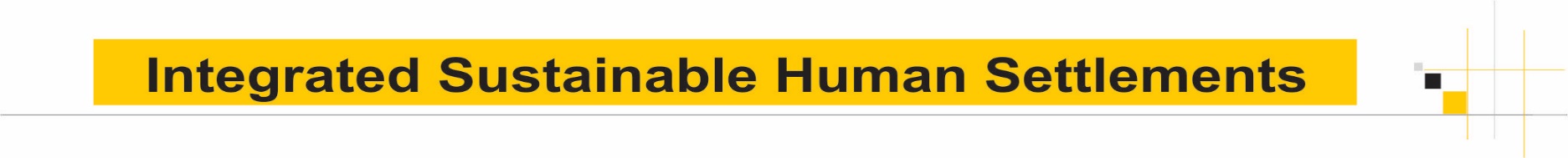 24
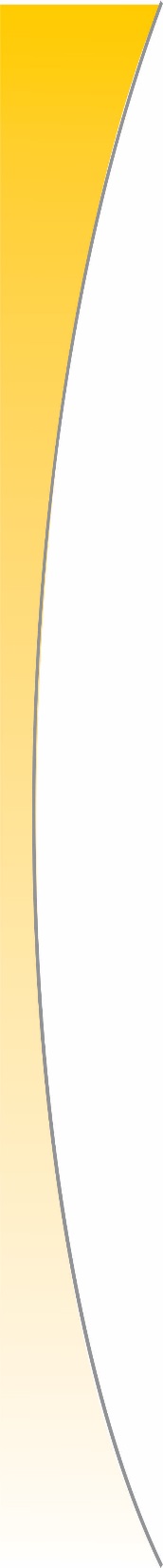 Stakeholder engagement plan cont…
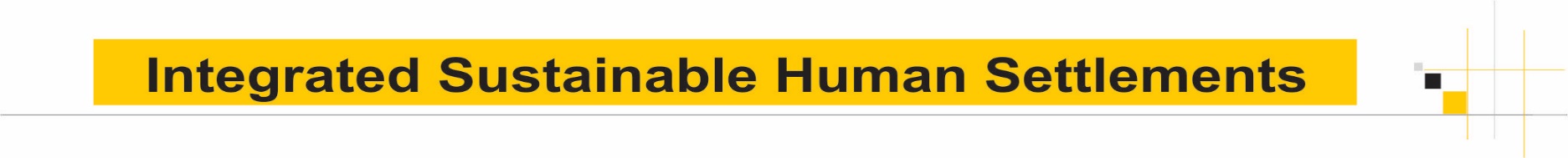 25
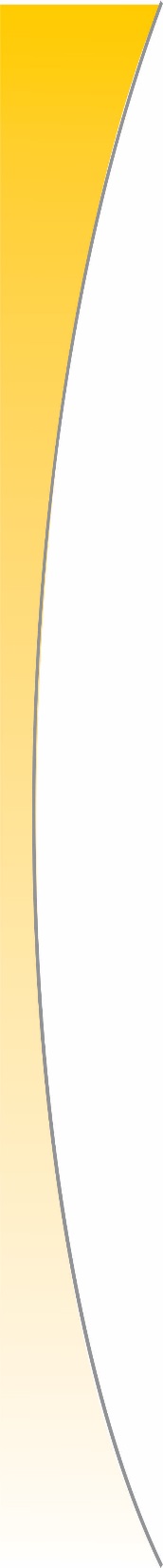 Stakeholder engagement plan cont…
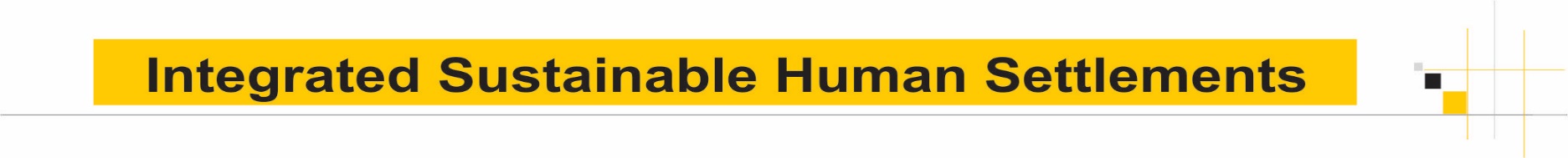 26
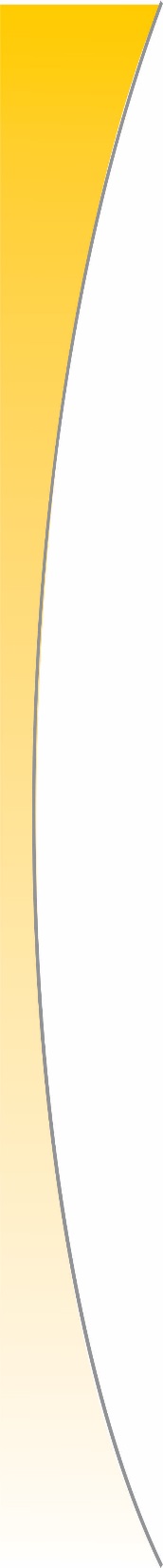 Stakeholder engagement plan cont…
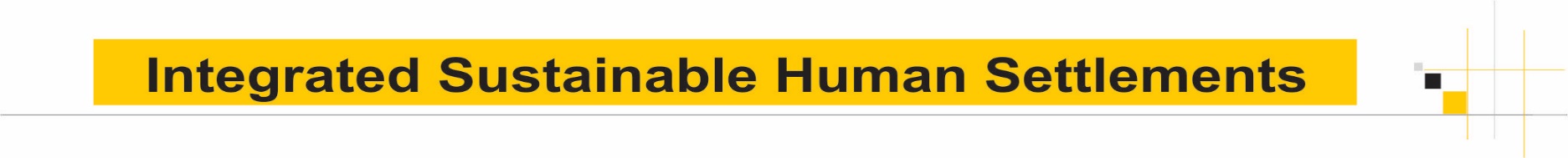 27
INTERVENTIONS
All missed Preparatory Exam papers will be written;
All other forms of assessment for the remaining grades will be dealt with in the same way. 
Exams will proceed even during school holidays (end 23 June – resulting in 3rd term) . 
CMs, Principals  and social partners met (12 May 2016)  to map out recovery plan. This will ensure the creation of a sense of ownership of the programme.
Pace setters to be used to identify any backlog in curriculum coverage per school per subject with the view of implementing an accelerated  programme to catch up. (Chunked content)
Use of e-learning solution particularly for Grade 12 (Vodacom)
28
INTERVENTIONS
Grade 12 learners to be engaged even as they write preparatory exams using a specially designed time table informed by backlog in curriculum coverage identified.

SBA  - Use of SA-SAMS.

Analysis to be conducted after preparatory exams so as to inform further interventions before the Trial exams.
29
CATCH-UP PLAN
30
CATCH-UP PLAN
31
CATCH-UP PLAN
32
REPORT ON MONITORING BACK TO SCHOOL
33
Progress Report – Operation of Schools
34
MOBILE DISTRIBUTION
35
MOBILE DISTRIBUTION
36
MOBILE DISTRIBUTION
37
MOBILE DISTRIBUTION
38
Progress Report – Resolutions (16/05/16)
39
MEASURES TO ENSURE MINIMUM DISRUPTIONS OF SCHOOLING DURING PROTESTS
There is a need to strengthen communication  amongst structures in the community.
To this end the creation of an education forum composed of eminent persons in the community is necessary at all levels.
The education forum should include Traditional Leaders, the SAPS, Pastors, Business, relevant department representatives, Social partners, Municipalities, Civic and Youth formations.
The forum should adopt programmes aimed at strengthening community cohesion at all levels
Strengthening functionality of the following structures and programmes: 
school safety committees.
Adopt – a- cop programme (linking schools to police stations)
40
THANK YOU
41